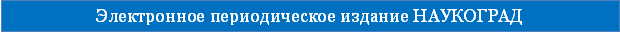 Тема: 
МЕСТОИМЕНИЕ
Место урока: Урок «открытия» нового знания.

Русский язык, 2 класс,
В.П. Канакина.

Выполнила: Лунина Т.Е., старший преподаватель кафедры начального образования ГБОУ ВПО МО
«Академия социального управления»
Всероссийский интернет-семинар                                   20 сентября-20 октября 2014 года
"Проектирование и реализация образовательного процесса
в соответствии с требованиями ФГОС"
Цель: 
 Знакомство с новой частью речи местоимением, его значением и употреблением в речи.
 Определение местоимения как часть речи.
 Различие личных местоимений среди других слов.
 Развитие умения различать местоимения и имена существительные.
Ключевые компетентности.
Личностные результаты:
- строить логическое рассуждение, включающее установление причинно-следственных связей
проявлять познавательную инициативу в учебном сотрудничестве
	
Регулятивные результаты:
- самостоятельно определять учебную задачу
- планировать свою деятельность по решению учебной задачи
- адекватно оценивать правильность выполнения действия и вносить необходимые коррективы в исполнение по ходу его реализации и в конце действия.
 
Познавательные результаты:
- ученики понимают, что такое местоимение, роль местоимения в речи
- осознанно и произвольно строят речевое высказывание в устной и письменной форме
- осознают ценности своего языка.
 
Коммуникативные результаты:
- применять правила делового сотрудничества
- участвовать в продуктивном  диалоге.
СПИСОК ИСПОЛЬЗОВАННЫХ ИСТОЧНИКОВ:
 
Канакина В.П. Русский язык. 2 класс.
Шаблоны презентации.
Варианты физ. минуток
Смайлик весёлый.
Смайлик неуверенный.
Смайлик грустный.
Начинается урок. 
Он пойдёт ребятам впрок.
Постарайтесь всё понять,
Учитесь тайны открывать, 
Ответы полные давайте
И на уроке не зевайте.
Девиз нашего урока:
«Учитесь тайны открывать!»
1. Помидор – овощ. Помидоры бывают зелёными, красными, жёлтыми. Помидоры содержат много витаминов.

2. Он – овощ. Они бывают зелёными, красными, жёлтыми. Они содержат много витаминов.
Местоимение
я, ты, мы, вы, он, она, оно, они - это
глаголы
имена 
существительные
местоимения
-это часть речи
-это не часть речи
указывает на предметы, 
но не называет их
указывает на предметы 
и называет предметы
Всё верно -             !
Одна ошибка-       +
Две ошибки -        ?
Три ошибки -        -
Пальто (оно), цветок (он), лампа (она), коньки (они)
Я понял, что такое местоимения, 
и могу это объяснить одноклассникам.
 смайлик веселый 
Я понял, что  такое местоимения, 
но не уверен, что объясню другому. 
Смайлик неуверенный 
Я не совсем понял, что такое личные местоимения. 
Смайлик грустный
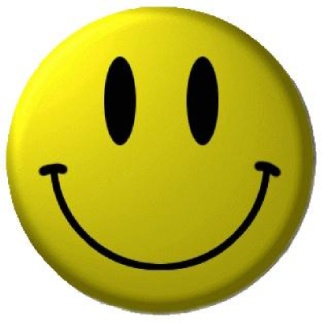 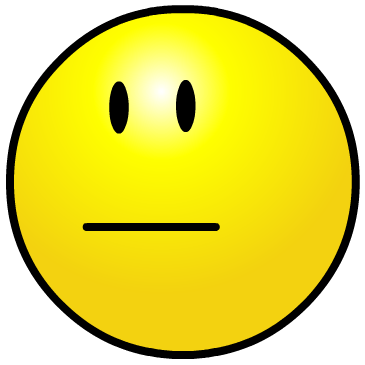 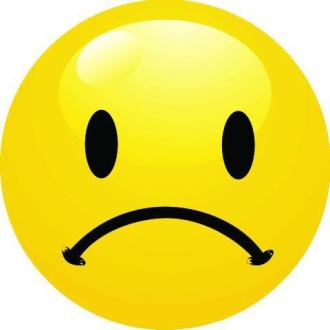